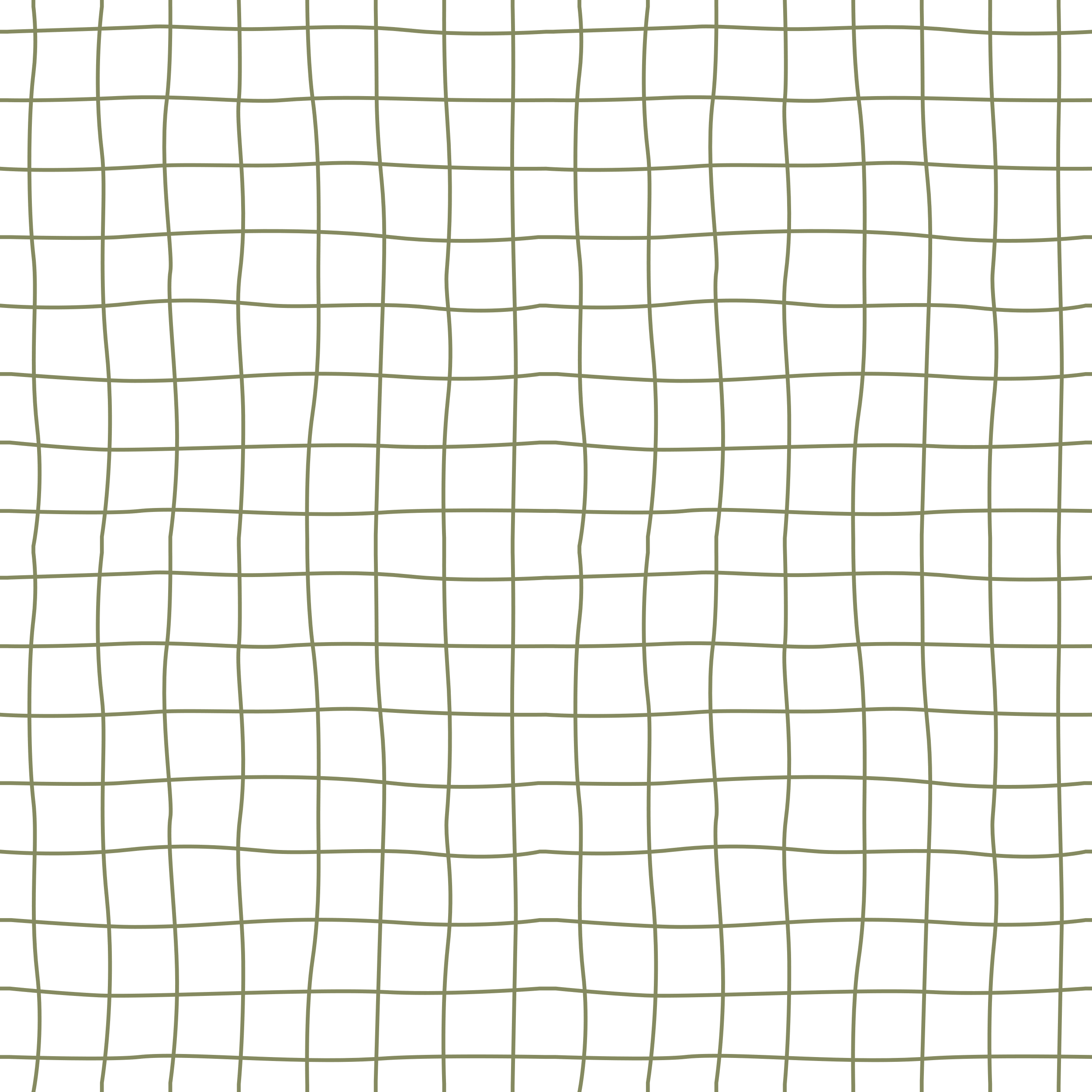 MÔN 
TOÁN – ĐẠI SỐ 
LỚP 8
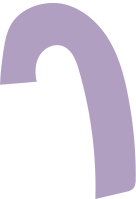 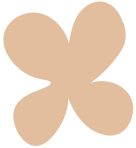 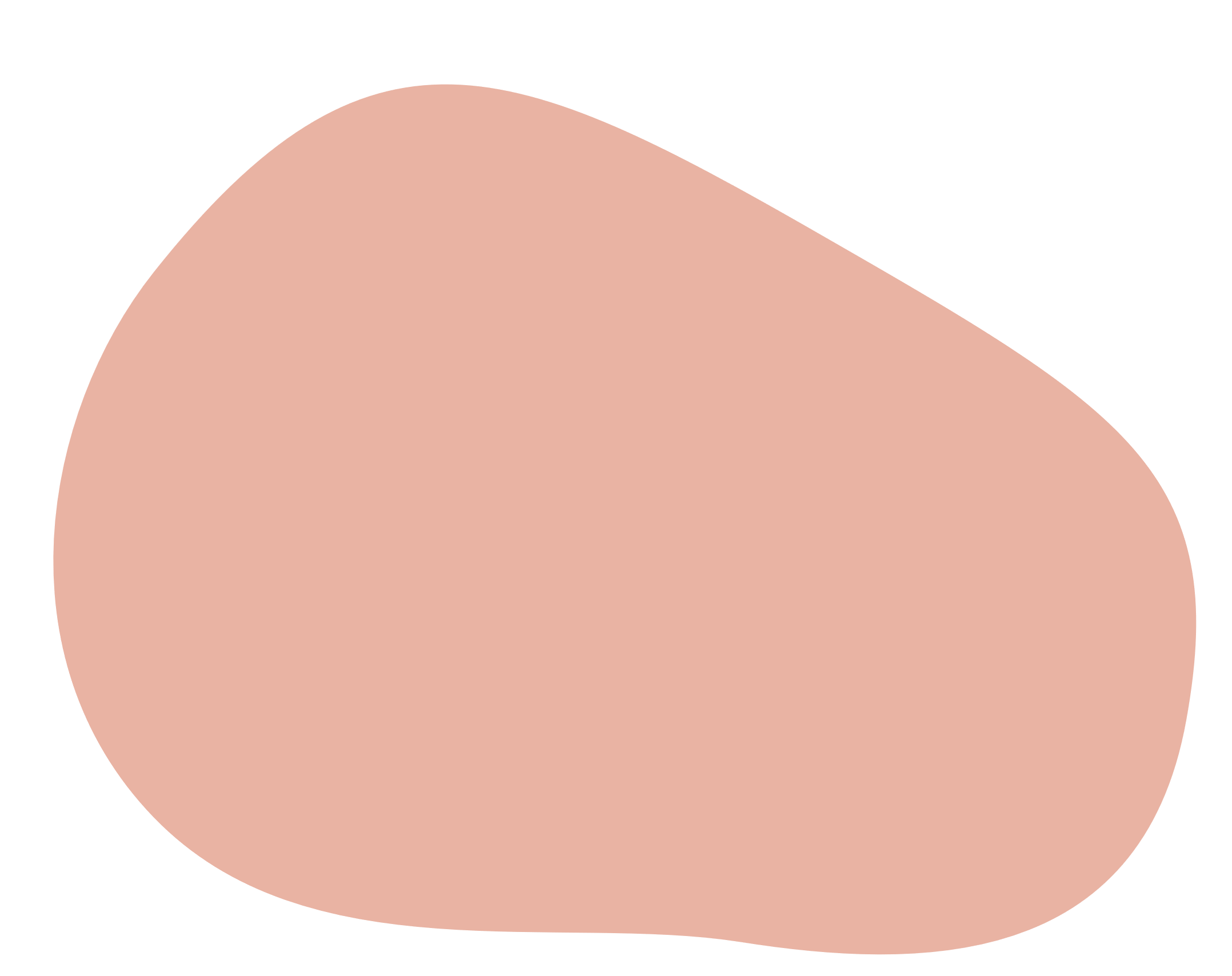 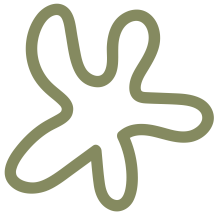 KHỞI ĐỘNG
1) Nêu tính chất cơ bản của phân số mà em đã được học?
b)
a)
2) Điền số thích hợp vào chỗ trống:
6
a)
b)
c)
-64
7x
Liệu có phân thức nào đơn giản hơn phân thức
hay không?
Tiết 32+33+34:
BÀI 22: 
TÍNH CHẤT CƠ BẢN 
CỦA PHÂN THỨC ĐẠI SỐ
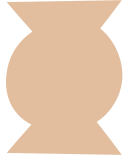 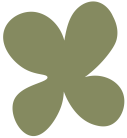 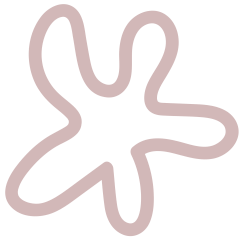 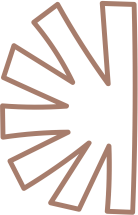 1.  Tính chất cơ bản của phân thức:
HĐ1:
Nếu nhân cả tử  và mẫu của phân thức

Giải thích vì sao phân thức mới nhận được bằng phân thức đã cho.
với 2x ta được phân thức mới nào?
HĐ1:
Trả lời:
Ta có:
Giải thích:
2x(x+y).
2x(x-y).
(x-y)
vì
(x+y)
=
HĐ2
Tử và mẫu của phân thức                   có nhân tử chung là x-1. Viết phân thức nhận được sau khi chia cả tử và mẫu của phân thức này cho nhân tử chung đó.
* So sánh phân thức mới nhận được với phân thức 
đã cho
Trả lời:
HĐ2
Ta có:
* So sánh:
(x-1)(x+1)
(x2 +x+1).
(x-1)(x2 +x+1)
(x+1).
vì
=
HĐ1:
(Nhân cả tử và mẫu của phân thức với cùng một đa thức khác đa thức 0)
HĐ2:
(Chia cả tử và mẫu cho nhân tử chung)
* Tính chất cơ bản của phân thức:
a) Nếu nhân cả tử và mẫu của một phân thức với cùng một đa thức khác đa thức 0 thì được một phân thức bằng phân thức đã cho.
(M là một đa thức khác đa thức 0)
b) Nếu tử và mẫu của một phân thức có nhân tử chung thì khi chia cả tử và mẫu cho nhân tử chung đó ta được một phân thức bằng phân thức đã cho.
(N là một nhân tử chung)
Ví dụ 1:
Dùng tính chất cơ bản của phân thức 
giải thích vì sao
Trả lời:
Áp dụng tính chất cơ bản của phân thức, ta có:
(chia cả tử và mẫu 
           cho x+1)
Khẳng định sau đúng hay sai? Vì sao?
Luyện tập 1:
Giải:
Vì tử và mẫu của phân thức
có nhân tử chung
là 15xy(x-y)
nên áp dụng tính chất cơ bản của phân thức, ta có:
Vậy khẳng định đã cho là đúng.
Giải thích vì sao
Luyện tập 2:
Giải:
(1-x)x]
[vì -x(x-1) =
*Cách 1:
Ta có:
*Cách 2:
hay
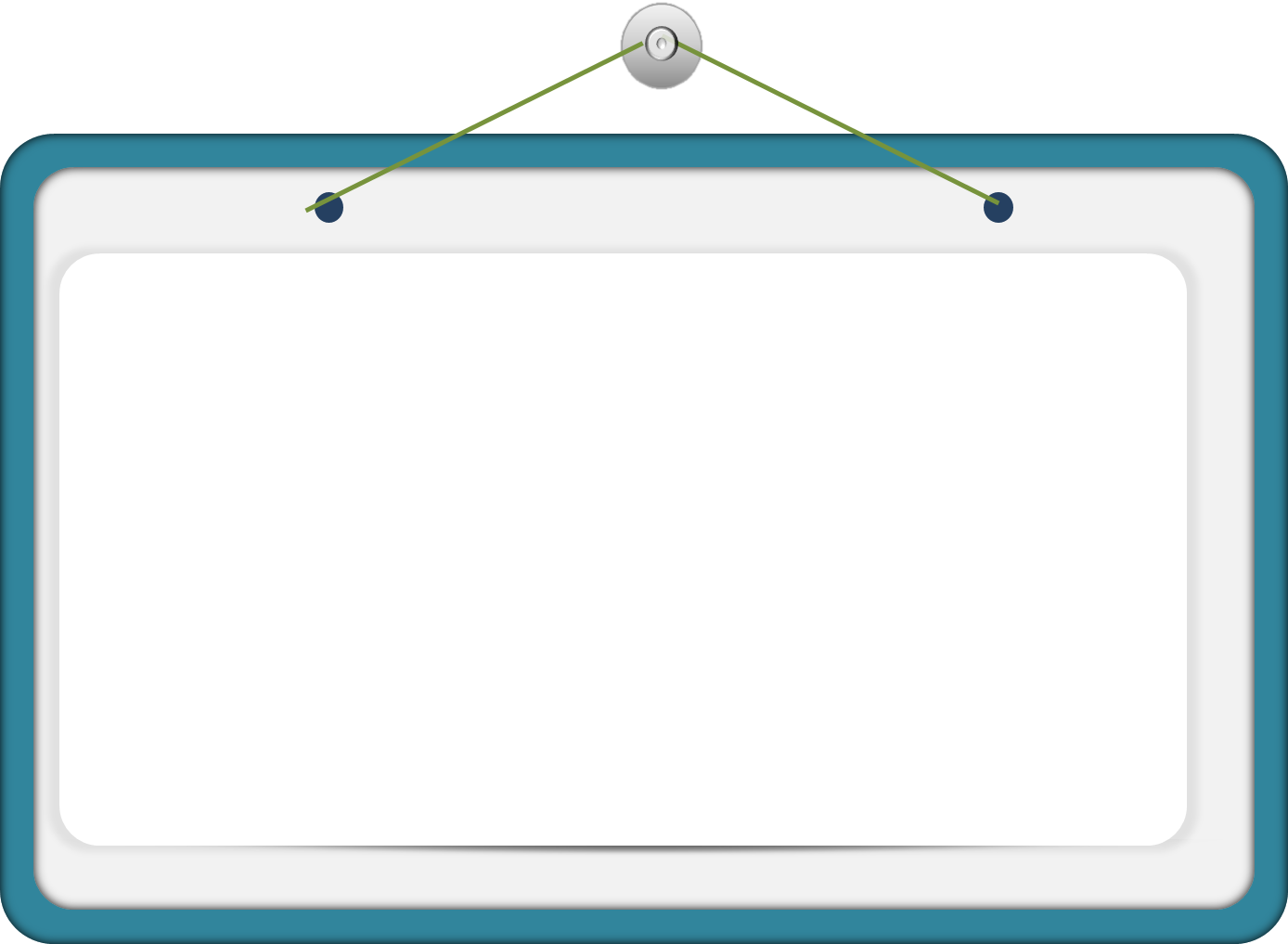 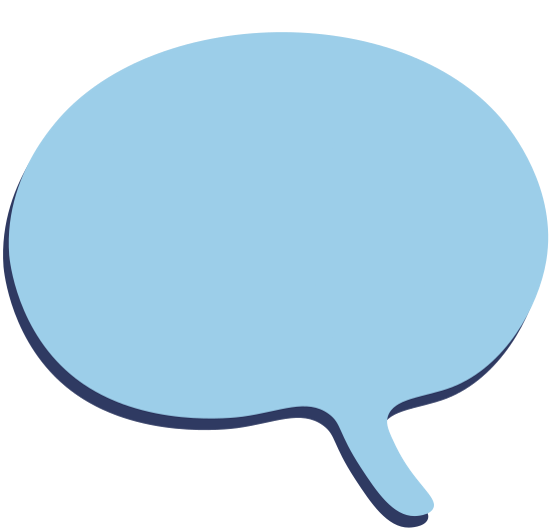 Chú ý:
Quy tắc đổi dấu: 
Nếu đổi dấu cả tử và mẫu của một phân thức thì ta được một phân thức bằng phân thức đã cho.
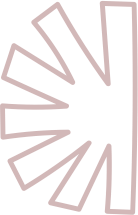 2. Vận dụng:
a)  Rút gọn phân thức:
*Cách rút gọn một phân thức:
Rút gọn một phân thức là biến đổi phân thức đó thành một phân thức mới bằng nó nhưng đơn giản hơn.
Hãy thực hiện các yêu cầu sau đây để rút gọn phân thức
HĐ3:
Phân tích tử và mẫu của phân thức
thành nhân tử và tìm các nhân tử chung của chúng.
Trả lời:
Ta có:
Nhân tử chung của cả tử và mẫu là
x+1
HĐ4:
Chia cả tử và mẫu của phân thức         cho các nhân tử chung ta được phân thức mới bằng phân thức đã cho nhưng đơn giản hơn.
Trả lời:
Ta có:
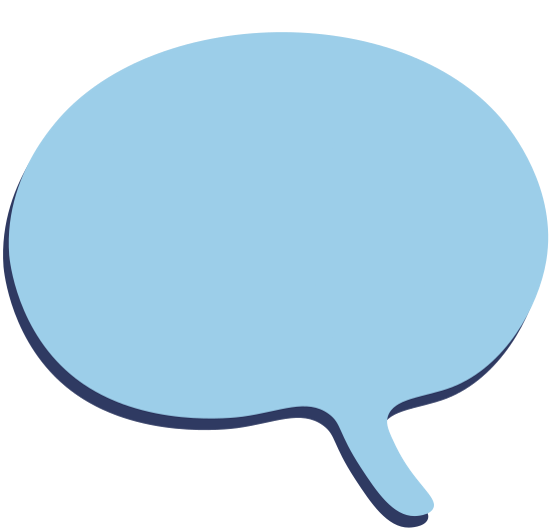 * Các bước rút gọn một phân thức đại số:
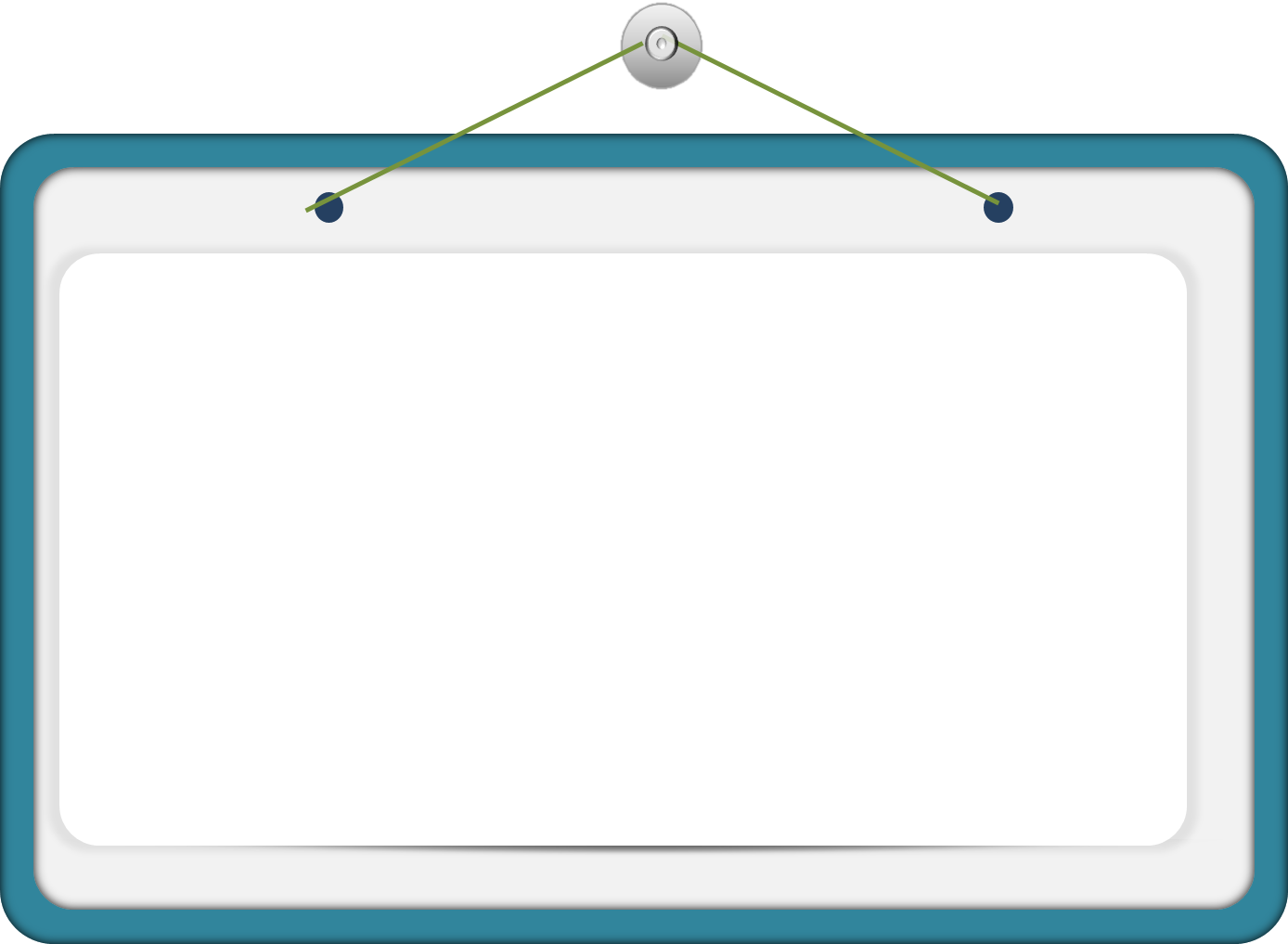 - Bước 1: Phân tích tử và mẫu thành nhân tử (nếu cần) để tìm nhân tử chung
- Bước 2: Chia cả tử và mẫu cho nhân tử chung đó
Ví dụ 2:
Rút gọn phân thức P =
Giải:
Ta có:  P =
(chia cả tử và mẫu cho x-y)
*Luyện tập 3:
Tình huống mở đầu:
Liệu có phân thức nào đơn giản hơn phân thức
hay không?
Trả lời:
Ta có:
Tranh luận: Tròn thực hiện rút gọn phân thức như hình bên. Hỏi bạn Tròn làm đúng hay sai?
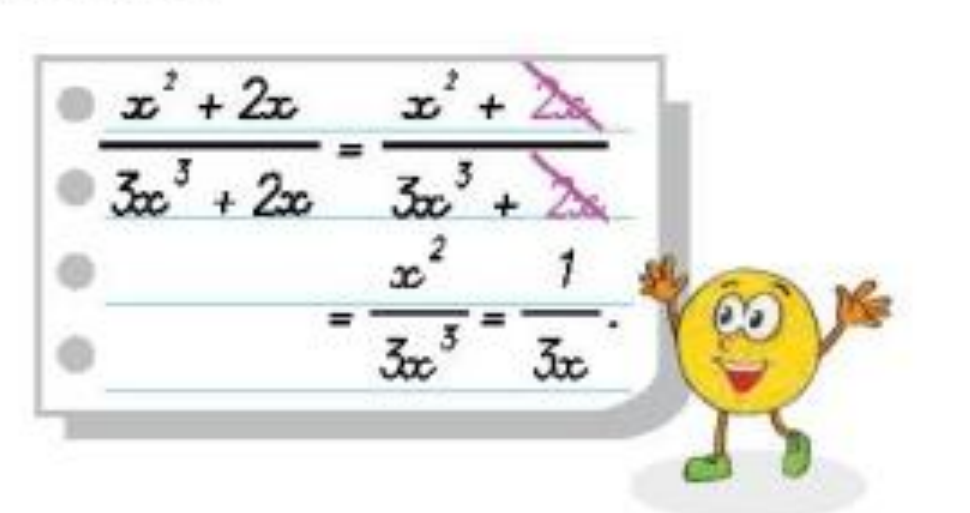 Bạn Tròn đã làm sai,
vì tử và mẫu chưa phân tích thành
nhân tử.
Tranh luận: Cách thực hiện rút gọn đúng là:
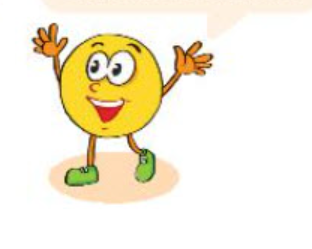 (chia cả tử và mẫu cho x)
* Thử thách nhỏ: 
Tìm a sao cho hai phân thức sau bằng nhau:
và
Trả lời:
Ta có:
mà
=> -a = 3
=> a =
-3
b) Quy đồng mẫu thức nhiều phân thức:
Quy đồng mẫu thức nhiều phân thức là biến đổi các phân thức đã cho thành những phân thức mới có cùng mẫu thức và lần lượt bằng các phân thức đã cho.
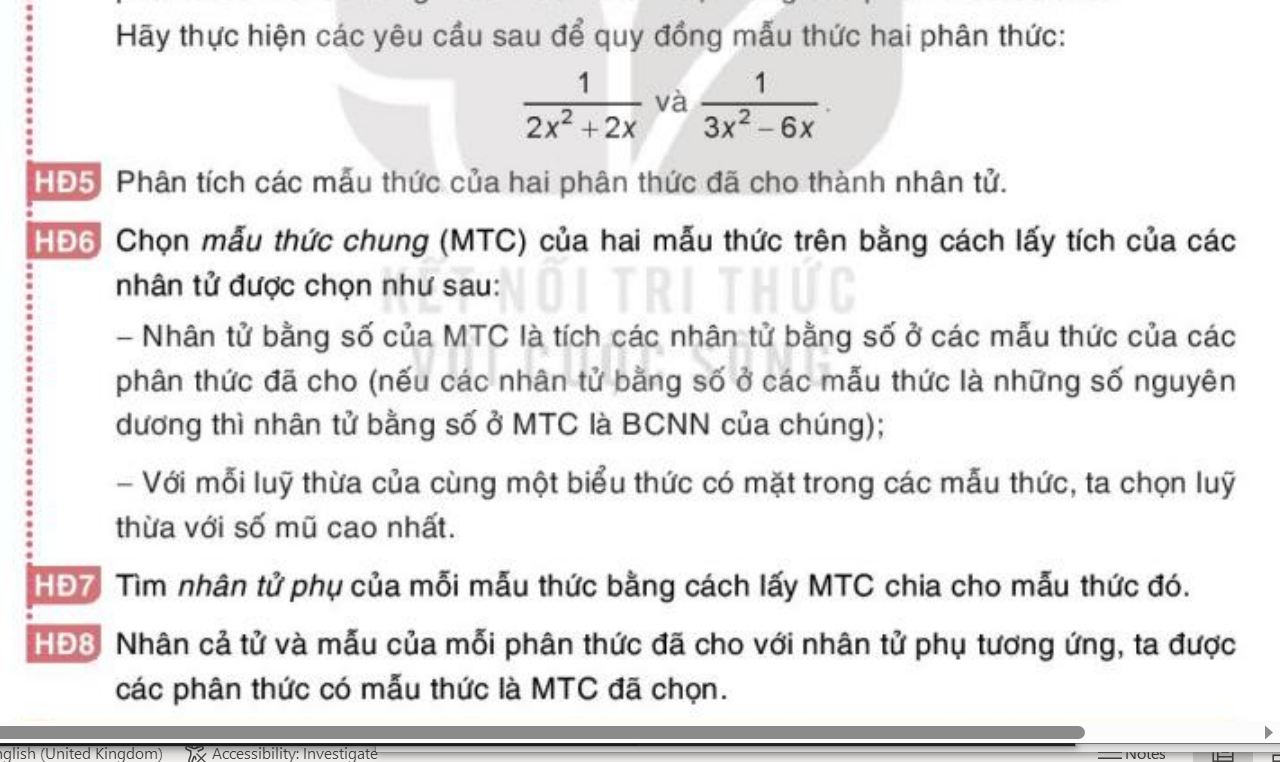 HĐ5:
Phân tích các mẫu thức của hai phân thức đã cho thành nhân tử.
Trả lời:
Ta có:
Chọn mẫu thức chung của hai mẫu thức trên:
HĐ6:
Trả lời:
6x(x+1)(x-2)
MTC =
HĐ7:
Tìm nhân tử phụ của mỗi mẫu thức 
(bằng cách lấy MTC chia cho mẫu thức đó):
: [2x(x+1)]
MTC :
6x(x+1)(x-2)
(x-2)
= 3
: [3x(x-2)]
MTC :
6x(x+1)(x-2)
(x+1)
= 2
HĐ8:
Nhân cả tử và mẫu của mỗi phân thức đã cho với nhân tử phụ tương ứng:
Ta có:
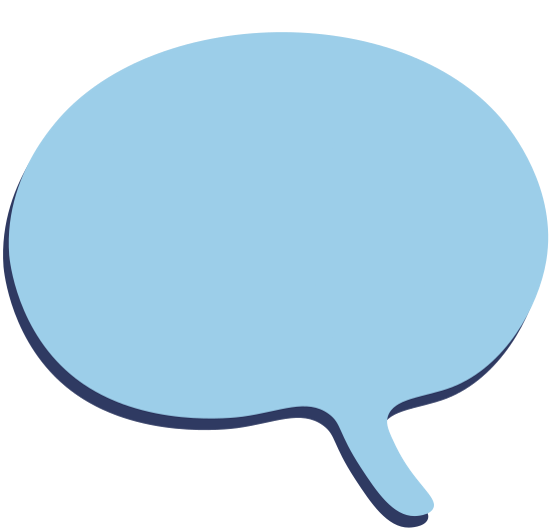 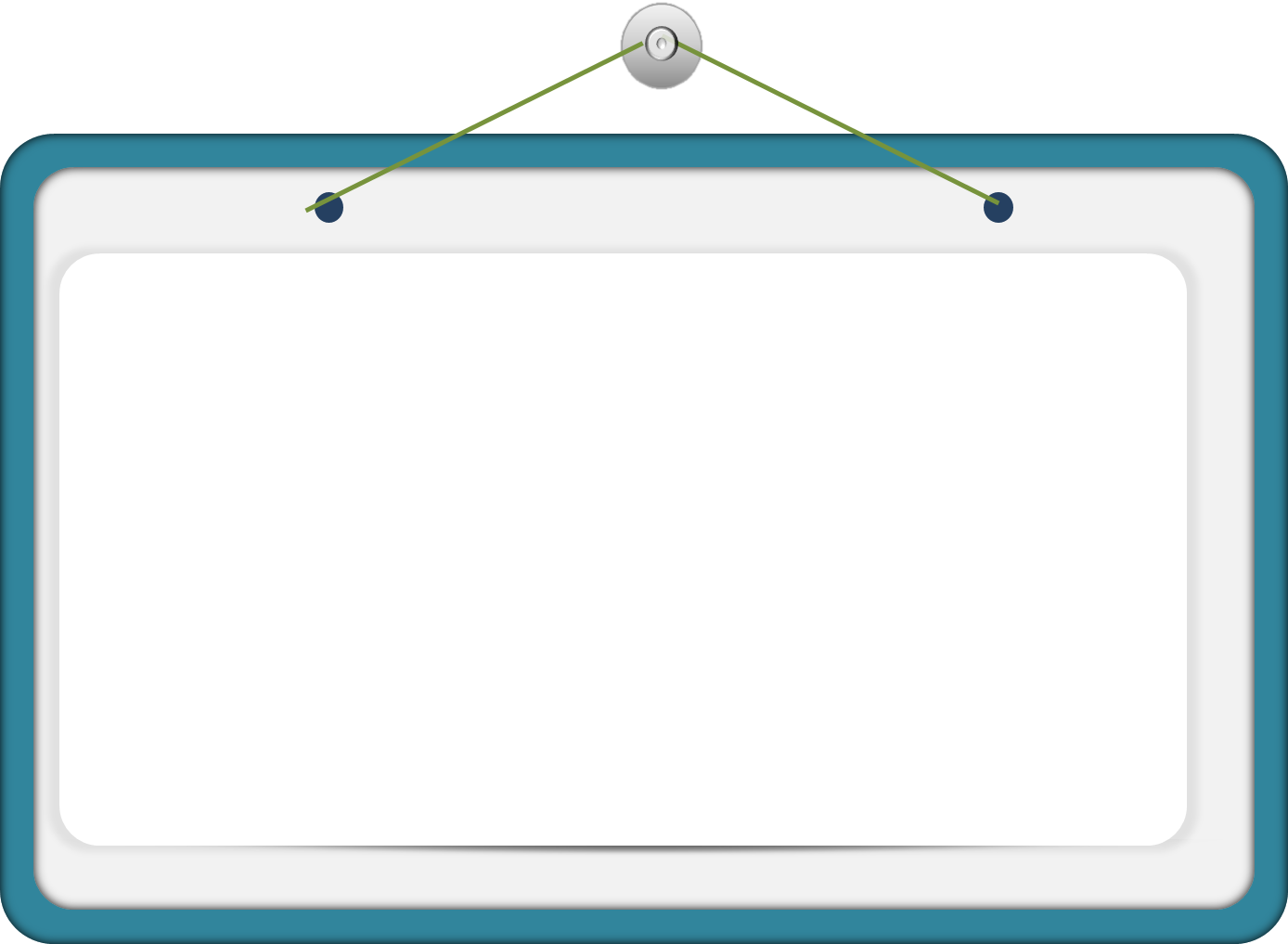 *Các bước quy đồng mẫu thức nhiều phân thức:
- Bước 1: Phân tích các mẫu thức thành nhân tử rồi tìm mẫu thức chung
- Bước 2: Tìm nhân tử phụ của mỗi mẫu thức bằng cách chia MTC cho mẫu thức đó
- Bước 3: Nhân cả tử và mẫu của mỗi phân thức với nhân tử phụ tương ứng
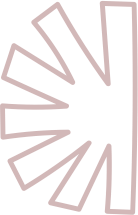 Ví dụ 3: sgk trang11
Luyện tập 4:
Quy đồng mẫu thức hai phân thức:
và
Giải:
Luyện tập 4:
Quy đồng mẫu thức hai phân thức:
và
Giải:
(x+1)
(x -1)
(x2 -1)
Ta có: 3x2 - 3 =
3
= 3
(x2 +x +1)
x3 -1 =
(x-1)
(x2 +x +1)
3
(x -1)
(x+1)
* MTC =
*Nhân tử phụ của 3x2 - 3 là
MTC : 3x2 - 3 =
3(x -1)(x+1)(x2 +x +1) :
3(x -1)(x+1)
= x2 +x +1
Luyện tập 4:
Quy đồng mẫu thức hai phân thức:
và
Giải:
3(x2 -1)
Ta có: 3x2 - 3 =
= 3(x -1)(x+1)
x3 -1 = (x-1)(x2 +x +1)
3(x -1)(x+1)(x2 +x +1)
* MTC =
* Nhân tử phụ của x3 - 1 là
MTC : x3 - 1 =
3(x -1)(x+1)(x2 +x +1) :
(x -1)(x2 + x+1)
= 3
(x +1)
Luyện tập 4:
Quy đồng mẫu thức hai phân thức:
và
Giải:
* Nhân cả tử và mẫu của mỗi phân thức với nhân tử phụ tương ứng, ta có:
Luyện tập 4:
Quy đồng mẫu thức hai phân thức:
* Cách giải gọn hơn:
và
Ta có:
3x2 - 3 =
3(x2 -1)
= 3(x -1)(x+1)
x3 -1 =
(x -1)(x2 +x +1)
3(x -1)(x+1)(x2 +x +1)
MTC =
(x2 +x +1) ;
3(x+1)
Nhân tử phụ lần lượt là:
Do đó:
Tranh luận:
Không đúng, MTC là (x-1)(1-x) chứ?
Hai phân thức          và                    
có MTC là x-1
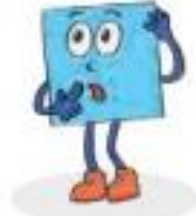 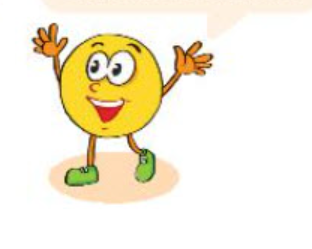 Theo em, bạn nào chọn MTC hợp lí hơn? Vì sao?
Trả lời:
Vì
nên bạn Tròn chọn MTC hợp lí hơn.
Bài tập 6.12sgk/12:
Quy đồng mẫu thức các phân thức sau:
Giải:
x3 - 23
(x2 +2x +4)
= (x-2)
Ta có:
x3 - 8 =
2x - 4 =
2
(x-2)
2
* MTC =
(x -2)
(x2 +2x +4)
Do đó:
Bài tập 6.7sgk/11:
Dùng tính chất cơ bản của phân thức, giải thích vì sao kết luận sau đúng.
Giải:
a) Ta có:
=
(chia cả tử và mẫu cho         )
x – 2
Bài tập 6.8sgk/12:
Tìm đa thức thích hợp thay cho dấu ‘‘ ? ’’.
Giải:
=
Ta có:
Vậy đa thức thay cho dấu ‘‘ ? ’’ là
x - y
Bài tập 6.10sgk/12:
Cho phân thức
a) Rút gọn phân thức đã cho, kí hiệu Q là phân thức nhận được.
b) Tính giá trị của P  và Q tại x = 11. So sánh hai kết quả đó.
Giải:
. Vậy Q =
=
* So sánh:
P (11)    Q(11)
=
=
(Tính Q(11) nhanh hơn)
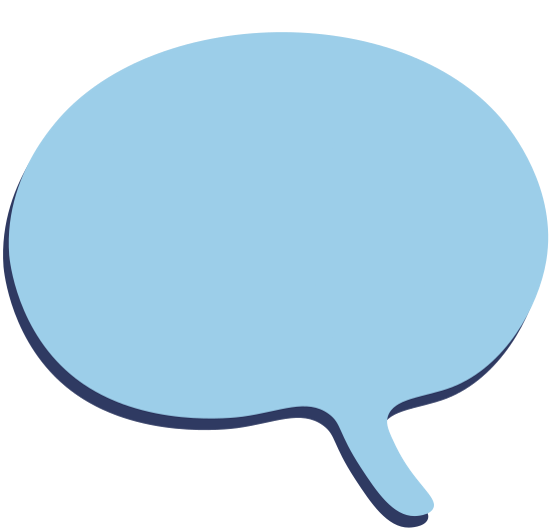 GHI NHỚ:
* Tính chất cơ bản của phân thức:
a) Nếu nhân cả tử và mẫu của một phân thức với cùng một đa thức khác đa thức 0 thì được một phân thức bằng phân thức đã cho.
(M là một đa thức khác đa thức 0)
b) Nếu tử và mẫu của một phân thức có nhân tử chung thì khi chia cả tử và mẫu cho nhân tử chung đó ta được một phân thức bằng phân thức đã cho.
(N là một nhân tử chung)
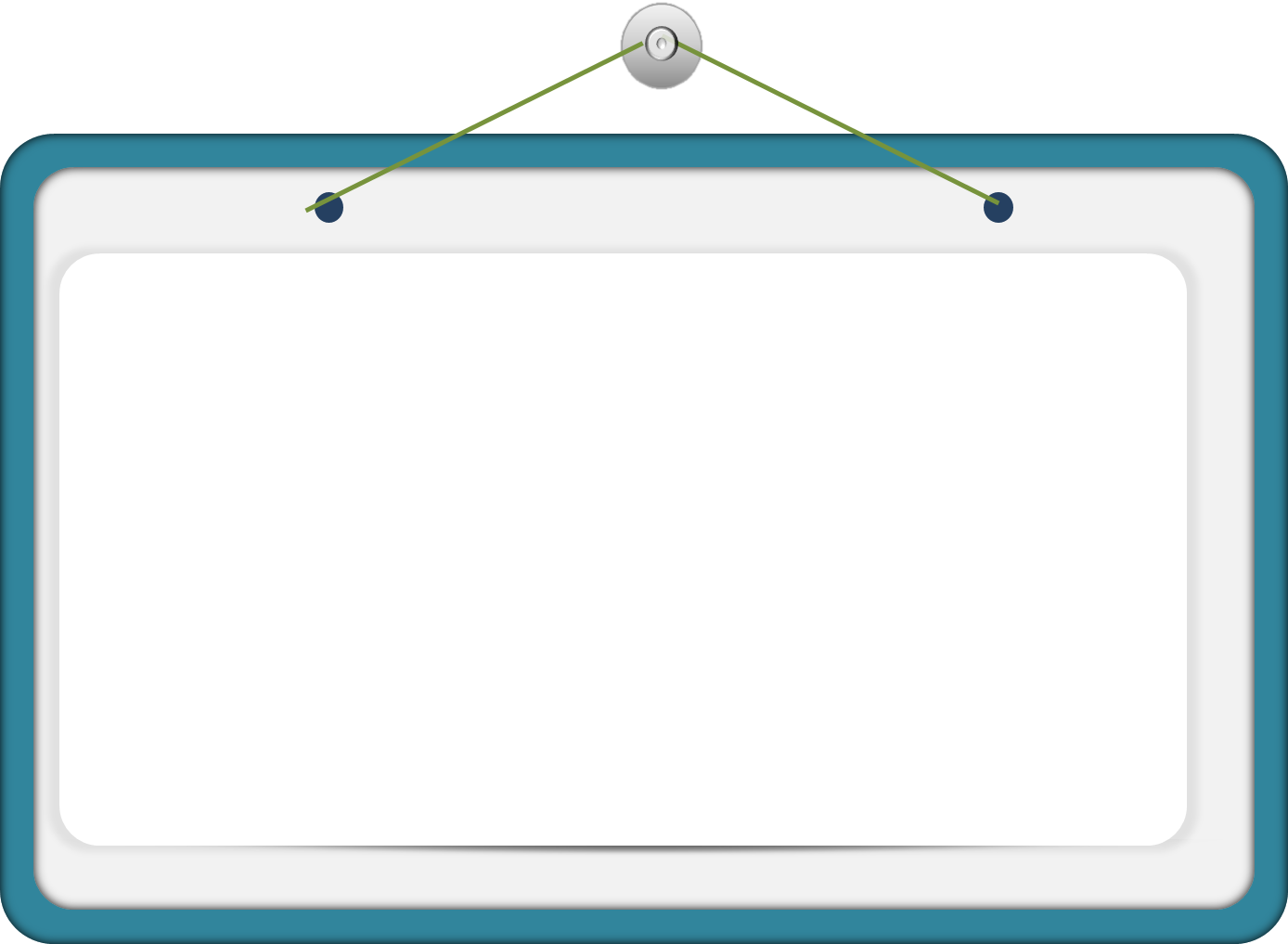 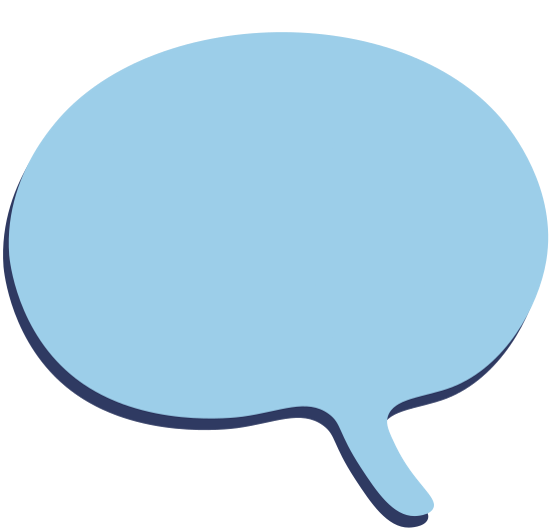 Chú ý:
Quy tắc đổi dấu: 
Nếu đổi dấu cả tử và mẫu của một phân thức thì ta được một phân thức bằng phân thức đã cho.
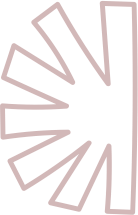 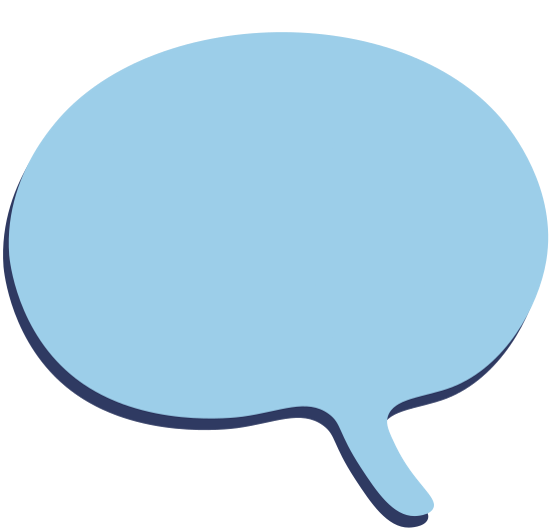 * Các bước rút gọn một phân thức đại số:
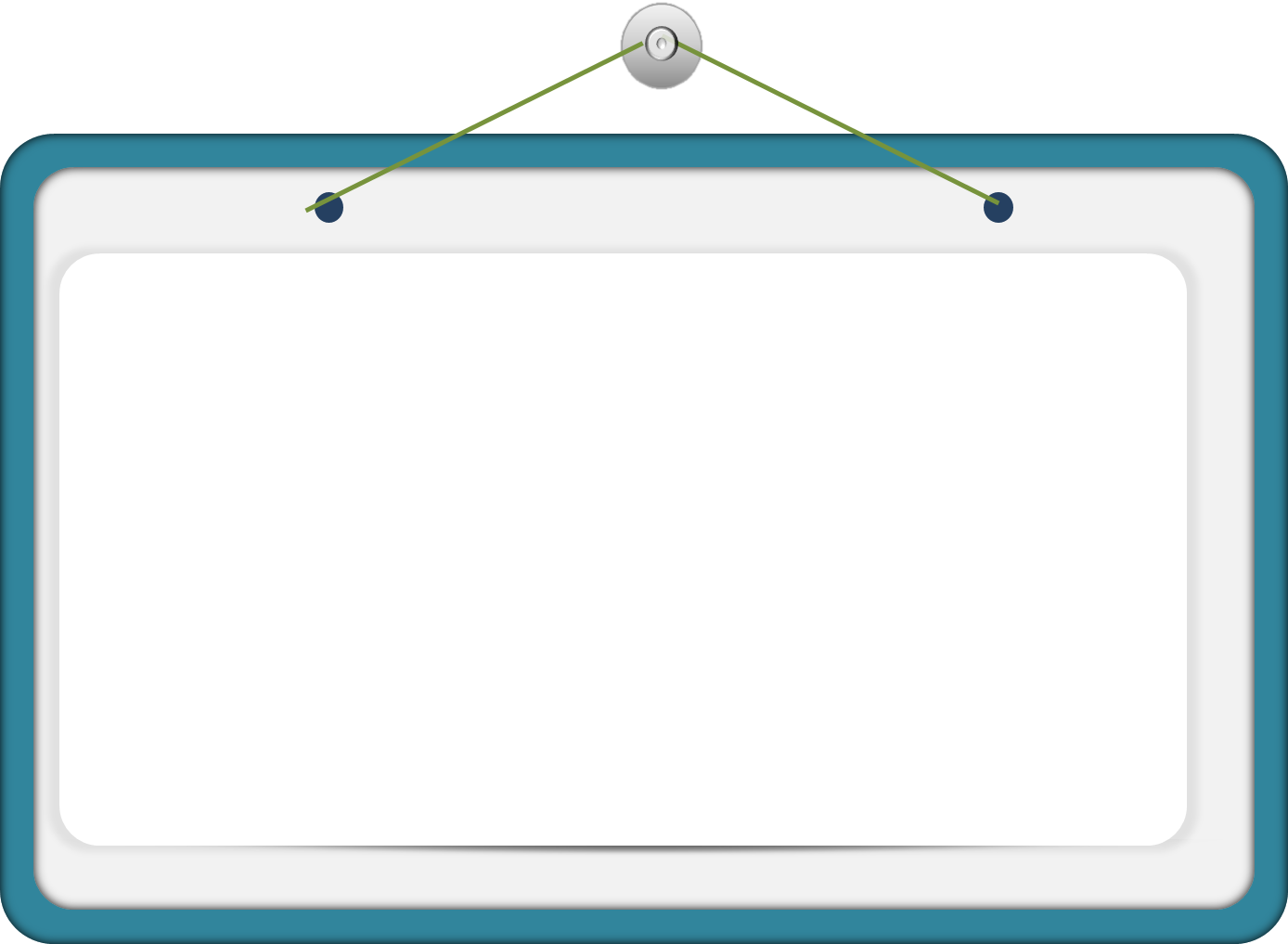 - Bước 1: Phân tích tử và mẫu thành nhân tử (nếu cần) để tìm nhân tử chung
- Bước 2: Chia cả tử và mẫu cho nhân tử chung đó
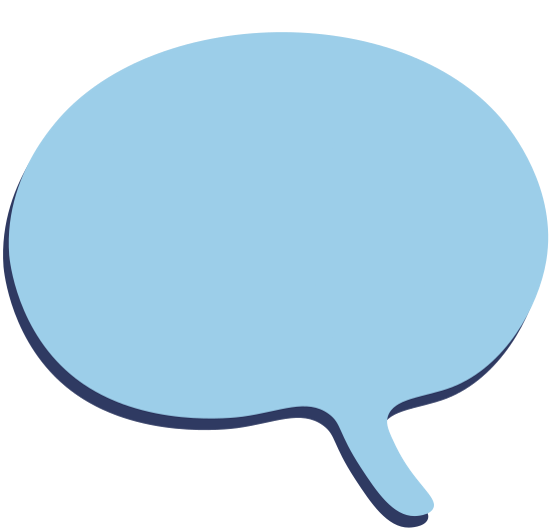 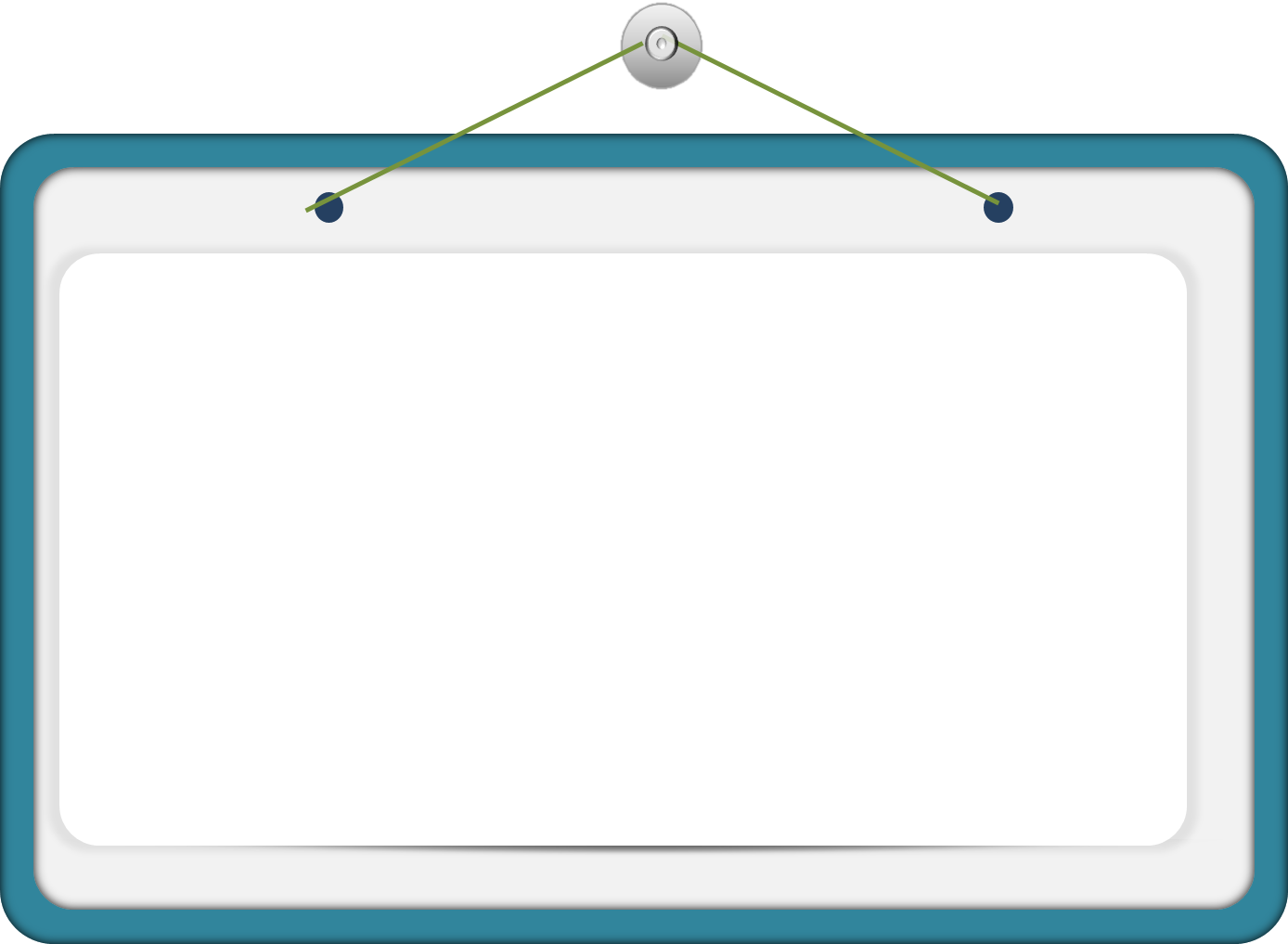 *Các bước quy đồng mẫu thức nhiều phân thức:
- Bước 1: Phân tích các mẫu thức thành nhân tử rồi tìm mẫu thức chung
- Bước 2: Tìm nhân tử phụ của mỗi mẫu thức bằng cách chia MTC cho mẫu thức đó
- Bước 3: Nhân cả tử và mẫu của mỗi phân thức với nhân tử phụ tương ứng
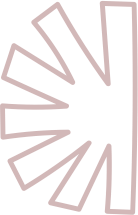 HƯỚNG DẪN VỀ NHÀ
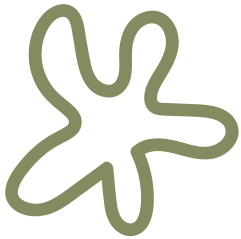 01
02
03
Ôn tập lại các kiến thức đã học trong bài
Hoàn thành các bài tập còn lại trong SGK/11;12
Chuẩn bị bài tiết sau  Luyện tập